Транспортные системы клетки
Животные клетки ограничены плазматической мембраной. Ее строении, очень сходно со строением многих внутриклеточных мембран.
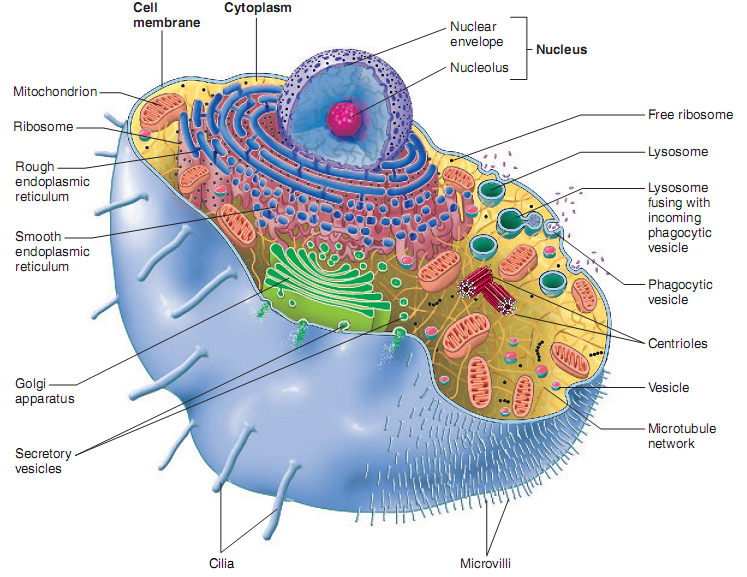 Клеточные мембраны содержат 
гликолипиды, 
гликопротеиды
холестерол и 
фосфолипиды.
[Speaker Notes: Гидрофильная часть гликолипидов образована олигосахаридами. Гликолипиды всегда располагаются на наружной поверхности плазматической мембраны, причем олигосахаридная часть молекулы ориентирована подобно волоску, погруженному в окружающую среду. 
Разбросанные среди фосфолипидов в почти равном с ними количестве молекулы холестерола стабилизируют мембрану. Распределение различных липидов во внутреннем и наружном слоях мембраны неодинаково, и даже в пределах одного слоя имеются участки, в которых концентрируются отдельные виды липидов. Такое неравномерное распределение, вероятно, имеет какое–то, пока еще неясное, функциональное значение.]
Основной матрикс мембраны состоит из липидов, главным образом фосфатидил–холина.
[Speaker Notes: Эти липиды состоят из головной гидрофильной группы, к которой присоединены длинные гидрофобные углеводородные цепи. 
В воде такие липиды спонтанно формируют двуслойную пленку толщиной 4–5 нм, в которой гидрофильные группы обращены к водной среде, а гидрофобные углеводородные цепи располагаются в два ряда, образуя безводную липидную фазу.]
Главными функциональными элементами, погруженными в сравнительно инертный липидный матрикс мембраны, являются белки. 
Белок по массе составляет от 25 до 75% в различных мембранах.

25–30 % генома кодирует именно их синтез.
Топологическая классификация мембранных белков
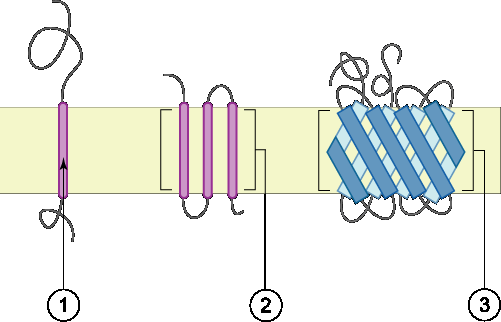 Политопические, или трансмембранные, белки полностью пронизывают мембрану и, таким образом, взаимодействуют с обеими сторонами липидного бислоя.
Интегральные монотопические белки постоянно встроены в липидный бислой, но соединены с мембраной только на одной стороне, не проникая на противоположную сторону.
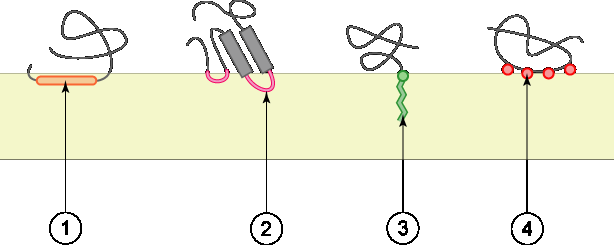 [Speaker Notes: По отношению к мембране мембранные белки делятся на поли- и монотопические.]
В зависимости от  выполняемой  функции  мембранные  белки  подразделяются  на  четыре большие группы:
1) транспортные белки; 
2) линкеры – связывают макромолекулы, расположенные как внутри, так и снаружи клетки, с мембраной; 
3) рецепторы – предназначены для распознавания и передачи сигнала из внеклеточной  среды  внутрь  клетки; 
4) ферменты,  катализирующие  специфические биохимические реакции.
Существуют два типа транспортных мембранных белков
1) белки-переносчики: они связывают растворенное вещество на одной стороне плазмалеммы и переправляют его на противоположную сторону за счет собственных конформационных изменений; 
2) канальные белки: формируют мелкие гидрофильные поры, сквозь которые посредством диффузии через мембрану проникают заряженные частицы.
В  зависимости  от  способности проникать через липидный бислой все многообразие молекул в организме можно разделить на три группы:
1) мелкие неполярные молекулы; 
2) незаряженные полярные молекулы; 
3) ионы и  заряженные молекулы.
мелкие неполярные молекулы:
молекулярный кислород (О2, 32 Да), диоксид углерода (СО2, 44 Да). П
способны легко растворяться в липидном бислое и, как следствие, легко диффундировать через него;
незаряженные полярные молекулы:
когда их молекулярная масса невелика, например,  вода (Н2О, 18 Да),  этанол (С2Н5ОН, 46 Да) они легко диффундируют через липидный бислой;
повышение M(r)  снижает  способность  к  диффузии (глицерол, 92 Да)  вплоть до почти полной ее остановки (глюкоза, 180 Да).
ионы и  заряженные молекулы:
липидный бислой для них практически непроницаем (вне  зависимости от размера), поскольку электростатическое притяжение к ним молекул воды делает невозможным внедрение в углеводородную фазу бислоя (искусственные липидные мембраны в 1 млрд (!) раз более проницаемы для воды, чем для Na+ или К+).
Виды и механизмы переноса веществ через мембраны клеток
Трансмембранный перенос малых молекул
Пассивный трансмембранный транспорт
простая диффузия
через  билипидный слой
через канальные белки
облегченная диффузия
Активный трансмембранный транспорт
первичный активный транспорт, 
вторичный активный транспорт: 
встречный сопряженный транспорт (counter-transport, antiport), 
однонаправленный сопряженный транспорт, (co-transport, symport).
Трансмембранное перемещение крупных молекул
Эндоцитоз
жидкофазный пиноцитоз,
обусловленный рецептором пиноцитоз.
Экзоцитоз
ВИДЫ  ТРАНСПОРТА
пассивный транспорт осуществляется просто по концентрационному градиенту 
Использование  белковых  переносчиков  в  случае  пассивного  транспорта обеспечивает движение крупных молекул через мембрану со скоростью во много раз (например, для глюкозы в 10 000 раз) превышающей скорость молекул при обычной диффузии через липидный бислой; 
активный для его осуществления требуются затраты энергии в форме АТФ, поскольку перенос веществ осуществляется против их концентрационного градиента.
Диффузия
(лат. diffusio — распространение, растекание, рассеивание, взаимодействие) 
Процесс взаимного проникновения молекул одного вещества между молекулами другого, приводящий к самопроизвольному выравниванию их концентраций по всему занимаемому объёму. 
В некоторых ситуациях одно из веществ уже имеет выравненную концентрацию и говорят о диффузии одного вещества в другом. 
При этом перенос вещества происходит из области с высокой концентрацией в область с низкой концентрацией.
Первый закон диффузии Фика
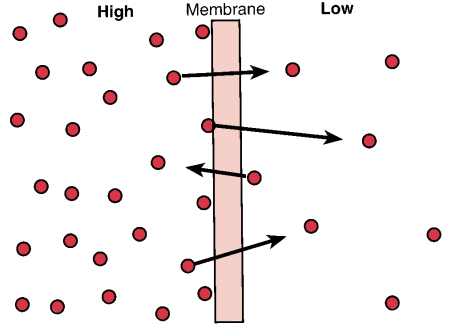 dm/dt=D A/d (C1 –С2)= D A/d C
[Speaker Notes: Два объема, заполненные жидкостью или газом, в которых вещества имеют концентрации c1 и c2 и разделены слоем с площадью поверхности А и толщиной d. Поток вещества m за время t описывается первым законом диффузии Фика:
dm/dt=D A/d (C1 –С2)= D A/d C (1)
где D–коэффициент диффузии, постоянный для данного вещества, растворителя и температуры.]
Ио́нные кана́лы — порообразующие белки (одиночные либо целые комплексы)
Состоят из субъединиц, образующих структуру со сложной пространственной конфигурацией, в которой имеется водная пора.
Обладают молекулярными системами: 
открытия, 
закрытия, 
избирательности, 
инактивации, 
рецепции и
 регуляции.
Свойства ионных каналов
Ионная специфичность  (каналы пропускают только ионы калия, другого — только ионы натрия и т. д.)
Селективность — это избирательно повышенная проницаемость ионного канала для определённых ионов и пониженная для других. 
Управляемая проницаемость — это способность открываться или закрываться при определённых управляющих воздействиях на канал.
Инактивация — это способность ионного канала через некоторое время после своего открытия автоматически понижать свою проницаемость даже в том случае, когда открывший их активирующий фактор продолжает действовать.
Блокировка — это способность ионного канала под действием веществ-блокаторов фиксировать какое-то одно своё состояние и не реагировать на обычные управляющие воздействия. 
Пластичность — это способность ионного канала изменять свои свойства, свои характеристики (фосфорилирование аминокислот канальных белков с внутренней стороны мембраны ферментами-протеинкиназами).
В настоящее время известно более чем 100 ионных каналов.
Классификация ионных каналов
20
i
i
i
i
i
i
i
i
i
i
i
i
i
i
i
i
i
i
21
i
i
i
i
i
i
i
i
i
i
i
i
i
i
i
i
i
i
22
i
i
i
i
i
i
i
i
i
i
i
i
+
+
+
+
Вольтметр
-50mV
-70mV
-
-
-
-
i
i
i
i
i
i
23
i
i
i
i
i
i
i
i
i
i
i
i
i
i
i
i
24
i
i
i
i
i
i
i
i
40,4°С
i
i
i
i
i
i
термометр
37,4°С
i
i
i
i
i
i
25
Облегченная диффузия
диффузия вещества по градиенту его концентрации при участии особых белковых  молекул-переносчиков.
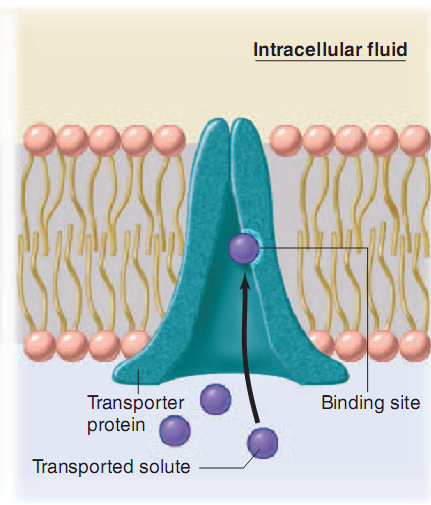 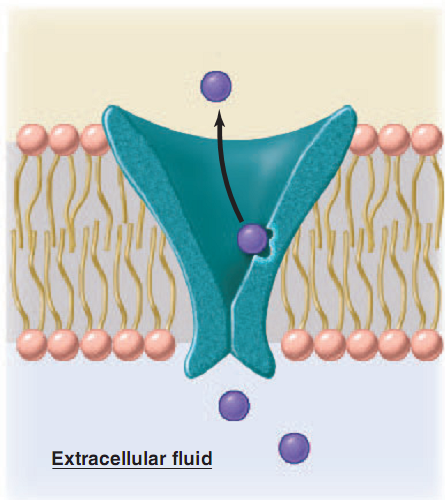 Свойства белков-переносчиков
высокая по сравнению с простой диффузией скорость переноса вещества, 
насыщаемость, 
конкуренция и 
чувствительность к специфическим ингибиторам — соединениям, угнетающим облегченную диффузию.
Перенос  веществ посредством  транспортных  белков
1) унипорт: транспортный белок переносит то или иное вещество через  мембрану  в  направлении  концентрационного  градиента  вещества. 
2) симпорт: представляет собой вариант сопряженного транспорта, при котором два различных  вещества движутся в   одном направлении через мембрану; 
3) антипорт: представляет собой вариант сопряженного транспорта, при котором два различных  вещества движутся в  противоположных  направлениях через мембрану.
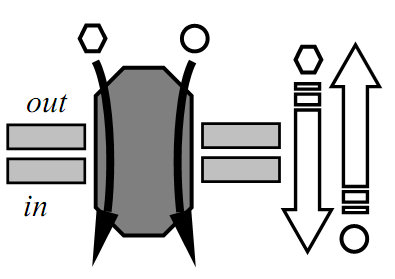 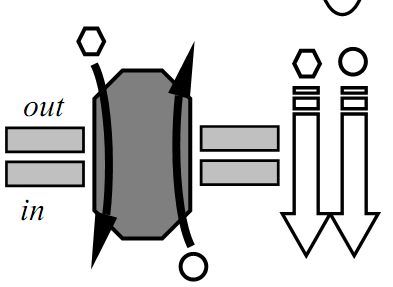 СИСТЕМЫ  АКТИВНОГО  ТРАНСПОРТА  ВЕЩЕСТВ
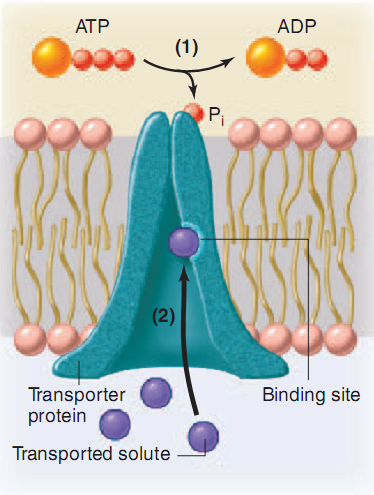 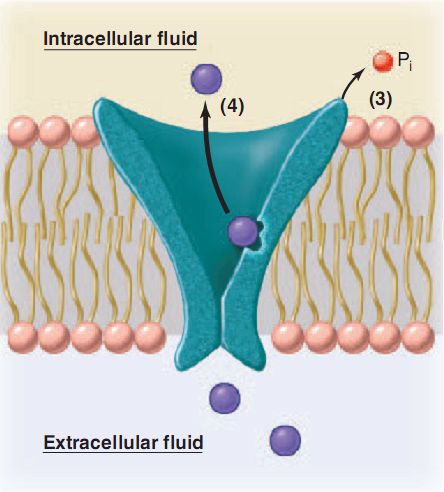 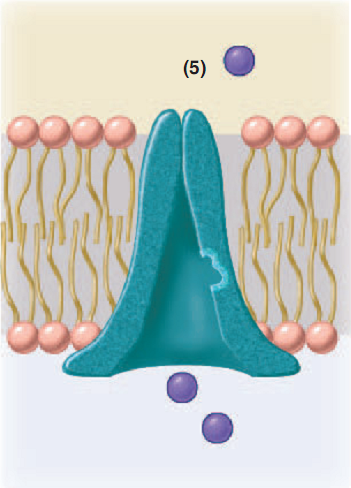 Первично  активным транспортом называется перенос через мембрану вещества против градиента его концентрации за счет энергии гидролизА АТФ, а не перемещение через мембрану каких-то других молекул или ионов.
Вторичным активным транспортом называется перенос через мембрану вещества против градиента его концентрации за счет энергии градиента концентрации другого вещества, создаваемого в процессе активного транспорта
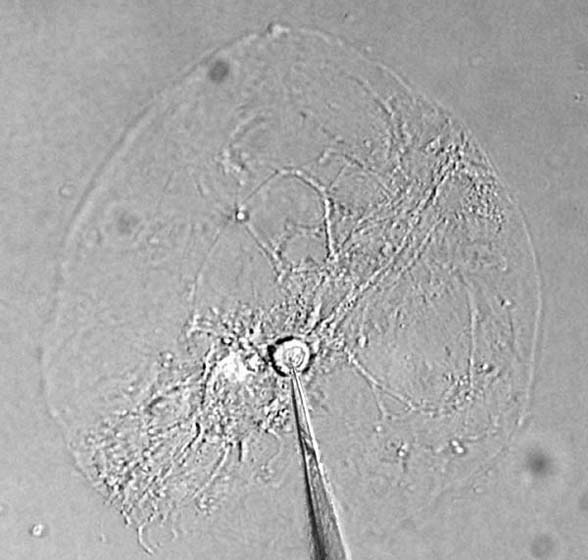 вольтметр
Микроэлектрод - стеклянная трубочка с вытянутым концом. 
Диаметр кончика микроэлектрода 1-3 мкм, что позволяет проткнуть мембрану клетки без нарушения ее целостности. 
Микроэлектрод заполнен раствором KCl, что позволяет проводить через него электрический ток. 
Это позволяет измерить разность потенциала между цитоплазмой клетки и межклеточной средой.
показания 
вольтметра, мВ
0
МП
-90
время,
 мин
момент
прокола
мембраны
вольтметр
Мембранный потенциал клетки (МП) –
 разность потенциалов между        
 цитоплазмой клетки и межклеточной 
 средой. 
Величина составляет – 30 - 90 мВ.
Условия формирования МП.
Разность концентраций ионов вне и внутри клетки.
Мембрана избирательно проницаема для различных ионов. 
В состоянии покоя мембрана проницаема для катионов и практически непроницаема для анионов. 
В покое проницаемость для ионов калия гораздо выше, чем для ионов натрия.
37
АДФ
АТФ
K+
K+
Na+
Na+
Na+
Na+
Разность концентрации ионов K+ и Na+ 
внутри и снаружи нейрона создается работой 
ионного-насоса Na+-K+-АТФазы (Na+-К+-насоса).
внутриклеточная
среда
межклеточная
среда
внутриклеточная
среда
межклеточная
среда
K+
K+
K+
K+
Na+
Na+
Разность концентрации ионов K+ и Na+ 
внутри и снаружи нейрона создается работой 
ионного-насоса Na+-K+-АТФазы (Na+-К+-насоса).
внутриклеточная
среда
межклеточная
среда
внутриклеточная
среда
межклеточная
среда
В результате работы Na+-K+-АТФазы 
в нейроне оказывается 
примерно в 10 раз меньше Na+ 
и в 30 раз больше К+, 
чем в межклеточной среде.
К+out : К+in = 1 : 30
Na+out : Na+in = 10 : 1
Механизмы формирования МП.
Ионный.
Насосный.
41
Ионный механизм формирования МП.
42
До момента созревания (происходит на 2-3 месяце эмбрионального развития) нейрон не имеет заряда, и количество положительных         (прежде всего, К+) и отрицательных         ионов в его цитоплазме примерно одинаково.
межклеточная
среда
внутриклеточная
среда
Признак созревания – появление на мембране нейрона постоянно открытых К+-каналов (определяется включением соотв. гена). 

В результате становится возможной диффузия К+ из клетки.
К+
К+
К+
К+
К+
К+
К+
К+
К+
К+
К+
К+
К+
К+
К+
Как долго идет диффузия К+ из нейрона?

Очевидный вариант «до выравнивания концентраций») неверен !
межклеточная
среда
ОА
ОА
ОА
ОА
ОА
внутриклеточная
среда
К+
К+
К+
К+
К+
К+
К+
К+
К+
К+
К+
К+
К+
К+
К+
При диффузии ионов К+ в клетке увеличивается доля отрицательного заряда, а вне клетки положительного.
межклеточная
среда
ОА
ОА
ОА
ОА
ОА
внутриклеточная
среда
К+
К+
К+
К+
К+
К+
К+
К+
К+
К+
К+
К+
К+
К+
К+
Повышающаяся разность потенциалов между внутри- и вне- клеточной средой приводит к появлению и увеличению ЭДС.
ЭДС
межклеточная
среда
ОА
ОА
ОА
ОА
ОА
внутриклеточная
среда
К+
К+
К+
К+
К+
К+
К+
К+
К+
К+
К+
К+
К+
К+
К+
ЭДС препятствует диффузии и в конце концов останавливает её. 
Возникает состояние «динамического равновесия»: 
число ионов К+, покинувших клетку благодаря диффузии равно числу ионов К+, втянутых в клетку ЭДС.
ЭДС
межклеточная
среда
ОА
ОА
ОА
ОА
ОА
внутриклеточная
среда
«Уравнение Нернста»:   
Равновесный потенциал Ер
К+out
RT
Ек=
ln
ZF
К+in
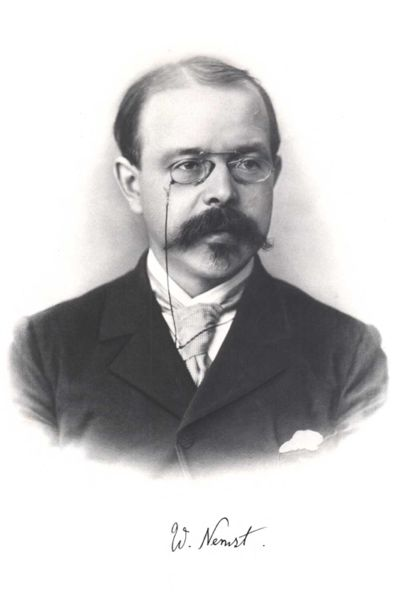 С учетом этого МП = -91 мВ
(«равновесный потенциал» для К+)
Вальтер Нернст
(Ноб.пр. 1921)
Диффузия K+ из клетки определяется разностью 
концентраций К+out  и К+in .
Такой вход Na+ ведет к сдвигу заряда цитоплазмы вверх
и частичной потере ПП (отсюда название – «ток утечки» Na+).
Если увеличить К+out , то разность концентраций станет меньше, диффузия – слабее, и для ее остановки потребуется не столь значительный МП (произойдет сдвиг заряда цито-
плазмы вверх до достижения новой точки равновесия).
Если снизить К+out , то раз-ность концентраций станет больше, диффузия – силь-нее, и для ее остановки по-требуется более значитель-ный МП (сдвиг заряда цито-плазмы вниз).
показания 
вольтметра, мВ
0
МП
Этот график можно получить в эксперименте, но в реальном мозге в норме такого не происходит
время,
 мин
снижение
К+out
увеличение
К+out
49
К+
К+
К+
К+
К+
К+
К+
К+
К+
К+
К+
К+
К+
К+
К+
В реальной клетке МП находится ближе к нулю 
(в среднем -70 мВ).
Причина: существование небольшого количества
постоянно открытых каналов для ионов Na+.
ЭДС
межклеточная
среда
ОА
ОА
ОА
ОА
ОА
внутриклеточная
среда
Na+
Na+
Na+
Na+
Na+
Na+
К+
К+
К+
К+
К+
К+
К+
К+
К+
К+
К+
К+
К+
К+
К+
Избыток ионов Na+ в межклеточной среде, 
а также их притяжение к отрицательно заряженной цитоплазме 
приводят к входу Na+ в клетку.
ЭДС
межклеточная
среда
ОА
ОА
ОА
ОА
ОА
внутриклеточная
среда
Na+
Na+
Na+
Na+
Na+
Na+
К+
К+
К+
К+
К+
К+
К+
К+
К+
К+
К+
К+
К+
К+
К+
Такой вход Na+ ведет к сдвигу заряда цитоплазмы вверх
и частичной потере МП (отсюда название – «ток утечки Na+ »).
ЭДС
межклеточная
среда
ОА
ОА
ОА
ОА
ОА
внутриклеточная
среда
Диффузия Na+ в клетку зависит, прежде всего, от концентра-ции постоянно открытых Na+-каналов на мембране.
Нейрон А с большим числом Na+-каналов имеет высокую возбудимость

Нейрон Б со средним числом Na+-каналов имеет среднюю возбудимость

Нейрон В с малым числом Na+-каналов имеет низкую возбудимость
Такой вход Na+ ведет к сдвигу заряда цитоплазмы вверх
и частичной потере ПП (отсюда название – «ток утечки» Na+).
Эта величина является стабильным свойством конкретного нейрона.
показания 
вольтметра, мВ
0
время, мин
Пороговый  потенциал 
20 мВ
Пороговый  потенциал 
10 мВ
Пороговый  потенциал 
30 мВ
50

60

-70

-80
МП нейрона А
МП нейрона Б
МП нейрона В
53
Насосный механизм формирования МП.
54
Na+
Na+
Na+
Na+
Na+
Na+
К+
К+
К+
К+
Электрогенность Na+-K+-АТФазы (Na+-К+-насоса).
межклеточная
среда
внутриклеточная
среда
Работа Na+-K+-АТФазы может быть наруше-на химич. веществами, например, токсином одной из тропических лиан строфантином.
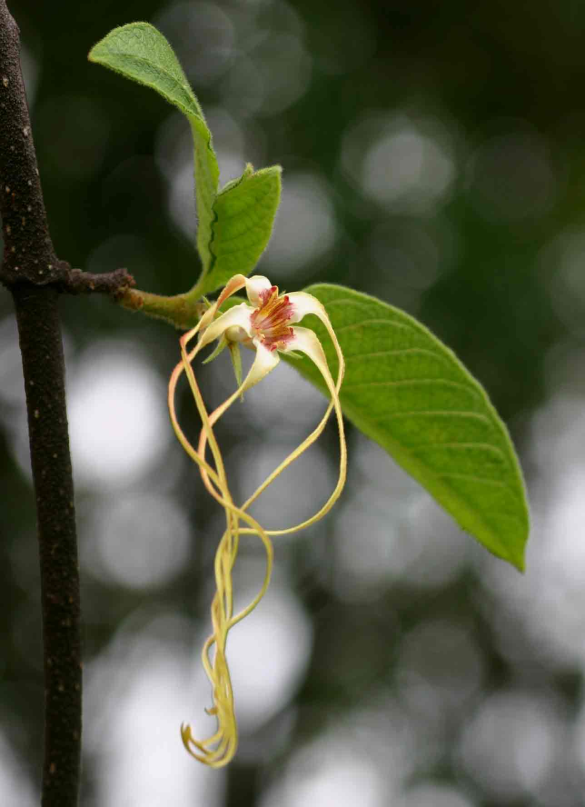 показания 
вольт-
метра, мВ
Strophanthus 
kombe
0
МП
время,
 мин
В этом случае ток утечки Na+ не будет полностью компенсироваться и МП  сместится в сторону нуля (степень смещения зависит от дозы токсина = доля заблокированных насосов).
Большая доза токсина  настолько нарушает работу Na+-K+-АТФаз, что МП теряется (происходит «разрядка батарейки фонарика»).

Аналогия: Na+-K+-насос = «за-рядное устройство» нейрона
Введение
строфантина
56
В целом МП зависит от 3-х главных факторов:
- диффузии K+ из клетки;
- диффузии Na+ в клетку; 
- работы Na+-K+-АТФазы.
57
аналогия: лодка на поверхности водоема.

Уровень воды = нулевой уровень
Уровень бортов над водой = МП 

(зависит от «веса лодки» = разность концентраций К+ во внешней среде и цитоплазме).
Na+-K+-АТФаза – помпа, которая выкачивает воду, удерживая 
лодку на плаву («поломка помпы» стофантином приведет к тому,
 что  лодка утонет)
Ток утечки Na+ = отверстия в 	
лодке, через которые втекает 	
вода и снижает абсолютное	
значение МП 
(приближая его к 0).
помпа
ПП




ток утечки
58
Осмос(от греческого слова, означающего «усилие»)
движение воды через мембрану вдоль ее концентрационного градиента.
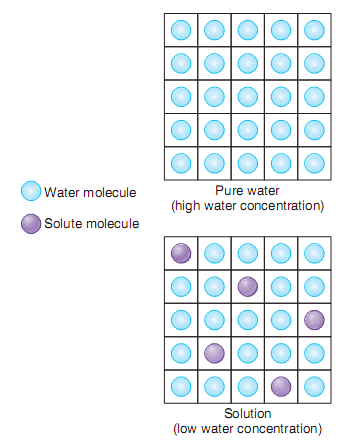 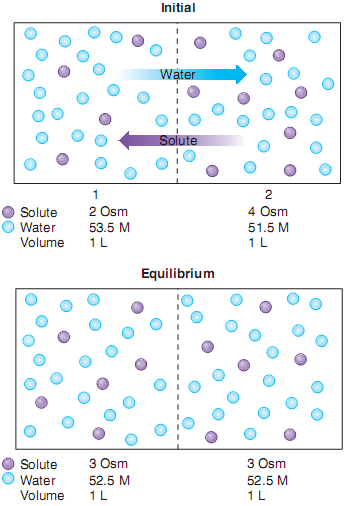 Осмос приводит к созданию градиента гидростатического давления.
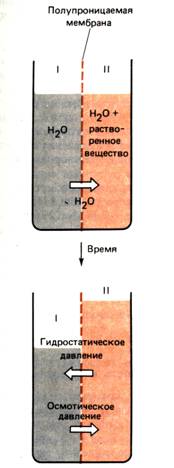 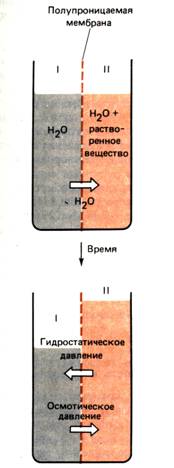 Обратное гидростатическое давление, необходимое для компенсации осмотической диффузии воды называется осмотическим давлением раствора
Два раствора, в которых создается одинаковое осмотическое давление по разные стороны мембраны, проницаемой только для воды, называются изоосмотическими.
Все растворы, содержащие в единице объема одинаковое число растворенных частиц, имеют одинаковую осмолярность и, следовательно, являются изоосмотическими.
Если же в одном из таких растворов осмотическое давление меньше, чем в другом, то он называется гипоосмотическим, а в противном случае – гиперосмотическим по отношению к другому.
Тоничностъ определяется по реакции клеток или тканей на погружение их в раствор.
В 1988 г. в мембране эритроцитов человека был обнаружен трансмембранный  белок,  отнесенный  впоследствии  к  семейству  аквапоринов. В  плазмалемме он  образует  канал,  предназначенный для  транспортировки  воды  со скоростью в 10–100 раз превышающей скорость ее обычной диффузии через мембрану;